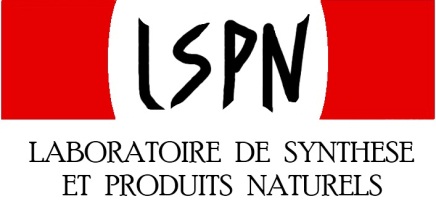 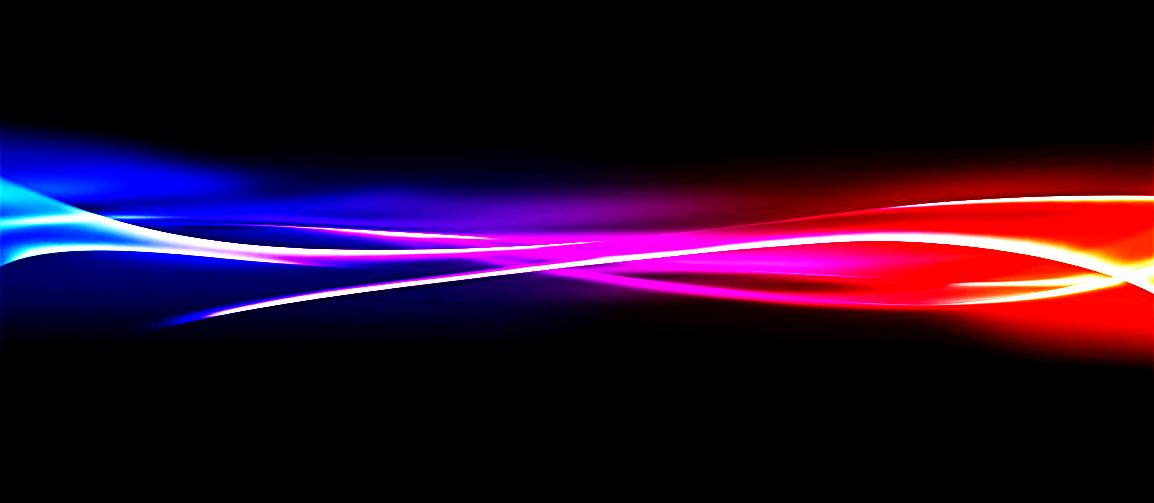 Enlightenment, Radical Pathway towards Complex Structures
Jean-Baptiste Gualtierotti
Frontiers in Chemical Synthesis:
Towards Sustainable Chemistry

Session III: Organocatalysts and Radicals
Layout
Historical Background
Methods for the formation of complex structures through total synthesis 
Photo-cycloadditions
Photo-rearrangements
Norrish 1 and 2
Photo-extrusion
Photo-oxidation
Photo-protecting groups
- Summary and questions
2
primary Radicals
Gomberg (U. of Michigan 1900): first who recognized he had stumbled the evidence of a free radical
1911 enough evidence for the community to accept their existence
Giacomo Ciamician, by some called the father of photochemistry, proposed the concept of solar energy as green source to replace societies dependency on coal (1912)
1929: Paneth and Hofeditz produced the methyl free radical, CH3

In 1933, Morris Kharasch and his student, Frank Mayo, invoked a free-radical mechanism and discovered 
       "the peroxide effect”

Evolved towards plastic, understanding of many processes (ie oxidative stress) and so on

1970’s and onwards: truly used in synthesis i.e Barton reaction in steroid synthesis
On the arid lands there will spring up industrial colonies without smoke and without smokestacks; 
forests of glass tubes will extend over the plains and glass buildings will rise everywhere; 
inside of these will take place the photochemical processes that hitherto have been the guarded secret of the plants, 
but that will have been mastered by human industry which will know how to make them bear even more abundant fruit than nature, 
for nature is not in a hurry and mankind is. 

Giacomo Ciamician  science 36, 385, 1912
3
A singular entity
Advantageous over ionic counterparts
In addition light based chemistry
More FG tolerant

Lesser pH dependence

Potential cascade reactions

Can acess congested «areas»
Photochemical  reactions  lead  to  a reversal  of  terminal  
symmetry  relation-ships and reversal of stereospeciﬁcity 
Woodward-Hoffmann rules
Photo [1.3] superafacial 
sigmatropic shift
Thermal [1.3] antarafacial 
sigmatropic shift
4
Photo-excitation pathways
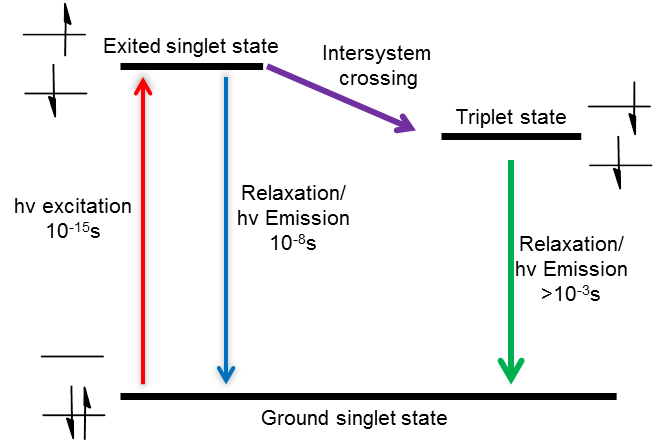 Simplified Jablonski diagram:
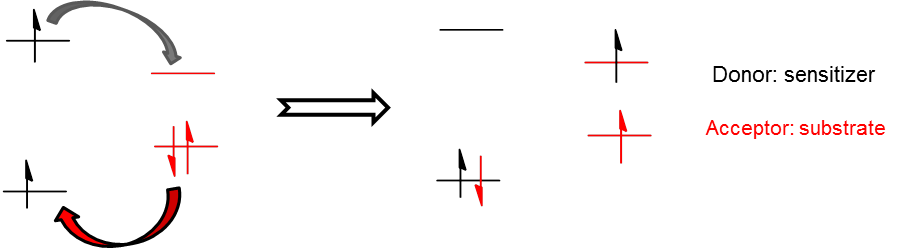 Sensitization by energy transfer

Dexter or FRET mechanism
5
Exiplex
Complex formed by the stabilizing interactions between 
ground state molecule and exited state molecule
M + M*: eximer
M + N*: exiplex
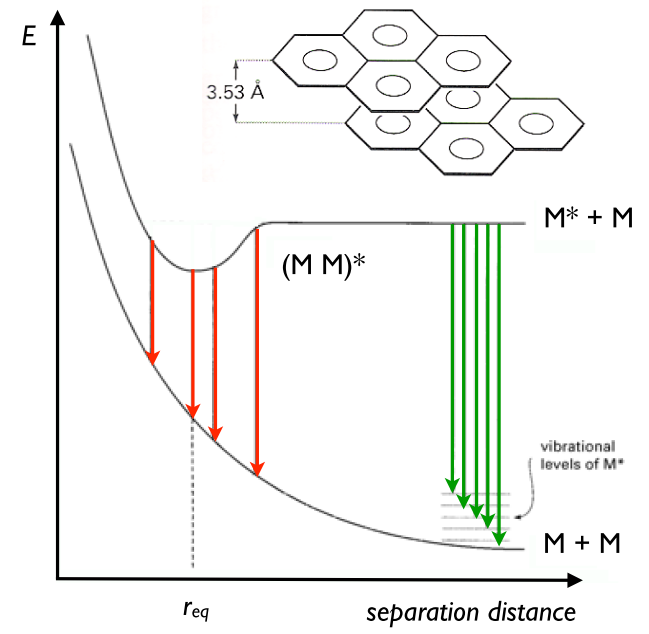 6
Towards complex structures through radicals
Questions
How to control the formation of an intermediate singlet or triplet state?
What reaction media are available for the following reactions?
7
2+2 cycloadditions
Most common photochemical reaction, based on excitation to the reactive  long lived ππ* triplet (biradical) state
Photosensitivisation oft needed for ISC
Buu Hue, B. T.; Dijkink, J.; Kuiper, S.; van Schaik, S.; van Maarseveen, J. H.; Hiemstra, H Eur. J. Org. Chem. 2006, 127-137.
Crimmins, Michael T.; Pace, Jennifer M.; Nantermet, Philippe G.; Kim-Meade, Agnes S.; Thomas, James B.; Watterson, Scott H.; Wagman, Allan S.. J. Am. Chem. Soc.  2000,  122,  8453-8463
8
2+2 cycloadditions
Additives to enhance diaselectivity
Tsutsumi, K.; Nakano, H.; Furutani, A.; Endou, K.; Merpuge, A.; Shintani, T.; Morimoto, T.; Kakiuchi, K., J. Org .Chem 2004, 69 (3), 785-789.
9
2+2 cycloadditions
De Mayo varient
Enol followed by retro-aldol
David E. Minter and, Christopher D. Winslow J.Org.Chem 2004 69 (5), 1603-1606
10
2+2 cycloadditions
Paternó-Büchi varient
Hetero 2+2 cycloadditon, passing through triplet nπ* or ππ* carbonyl biradical
Nehrings, A.; Scharf, H.-D.; Runsink, J., Angew Chem 1985, 97 (10), 882-883.
Boxall, Richard J.; Ferris, Leigh; Grainger, Richard S. Synlett 2004 2379-2381
11
2+2 cycloadditions
Paternó-Büchi varient
Efforts to reach stero-control have been made
Guo, H.; Herdtweck, E.; Bach, T., Angew. Chem. Int. Ed. 2010, 49 (42), 7782-7785.
12
4+2 cycloadditions
Rarer: photoexcitation dealigns orbitals
Some examples exist: based on photoswitching rather than photoactivation
Davies, H. M. L.; Loe, Ø.; Stafford, D. G., Org Let 2005, 7 (25), 5561-5563.
13
Photocycloadditions
Additions on aromatic cores leading to the loss of aromaticity
ortho
para
meta
Intra/inter selectivity:

Regioselective issues: Controllable by tethering and substituant optimisation

Steroselective issues: endo prefered

Facial selectivity: Structure dependent
14
Photocycloadditions
Meta-photocycloaddition
Endo selectivity
Α-cedrene 1
Howbert J.J. Wender P.A., J. Am. Chem. Soc, 1981 103, 688-690
Deicated review: Chappell, D.; Russell, A. T., Organic & Biomolecular Chemistry 2006, 4 (24), 4409-4430.
15
5+2 Photocycloadditions
Unusual intramolecular reaction, protecting group free
Lainchbury, M. D.; Medley, M. I.; Taylor, P. M.; Hirst, P.; Dohle, W.; Booker-Milburn, K. I.,
 J. Org. Chem. 2008, 73 (17), 6497-6505.
16
6+2 Photocycloadditions
6 + 2 also exists, although rare in synthesis
Feldman, K. S.; Wu, M. J.; Rotella, D. P., J.Am.Chem.Soc 1990, 112 (23), 8490-8496.
17
Photo-rearangements
X = CH2 Di-π-methane rearangement
X = O Oxa-Di-π-methane rearangement
Singh, V.; Sahu, P. K.; Mobin, S. M., Tetrahedron 2004, 60 (44), 9925-9930
18
Photo-rearangements
Barton Nitrite ester reaction
5 hydrogen abstraction
Hakimelahi G.H.,  Li P., Moosavi-Movahedi A., Chamani J., Khodarahmi G. A., Ly T. W., Valiyev F.,
 Leong M. K., Hakimelahi S., Shia K. Chao I. Org. Biomol. Chem., 2003, 1, 2461-2467
Similar to the Hofmann-Löffler-Freytag Reaction, amine instead of alcohol
19
Photo-fries rearangement
Strong lewis acid
Mild alternative
Through homolitical cleavage 
of the ester bond

Regioselectivity dependant 
on substituded positions
«standard» reaction did not work
Okada K., Suzuki R., Yokota T. Biosci. Biotechnol, Biochem. 1999, 63, 257-260
Standard Fries in general requires unencumbered arenes
Magauer, T.; Martin, H. J.; Mulzer, J., Angew Chem. Int. Ed. 2009, 48 (33), 6032-6036.
20
Norrish-Yang reaction
Norrish 2
Yang
Kraus, G. A.; Chen, L., J. Am. Chem. Soc 1990, 112 (9), 3464-3466.
Wessig, P; Teubner, J Synlett  2006, 1543-1546
21
Norrish cleavage
C.-H Lin, Y.-L. Su, H.-M. Tai, Heterocycles 2006, 68, 771-777
Molander, G. A.; St. Jean, D. J.; Haas, J., J. Am. Chem. Soc 2004, 126 (6), 1642-1643.
22
Photoextrusion
Cyclic ketone double 
alpha cleavage
Veerman, M.; Resendiz, M. J. E.; Garcia-Garibay, M. A., Org Lett 2006, 8 (12), 2615-2617.
Tetrazo-option also known
23
Photooxydation
Singlet oxygen is far more reactive than ground state triplet oxygen

Easy oxidation, sunlight is sufficient.
Vassilikogiannakis, G.; Margaros, I.; Montagnon, T.; Stratakis, M., Chem.–Eur. J. 2005, 11 (20), 5899-5907.
Photo-oxydation of furans gave several natural products
Mace, L. H.; Shanmugham, M. S.; White, J. D.; Drew, M. G. B., Org. Biomol. Chem. 2006, 4 (6), 1020-1031.
Miyaoka, H.; Yamanishi, M.; Kajiwara, Y.; Yamada, Y., 
J Org Chem 2003, 68 (9), 3476-3479.
24
Protecting groups
Cleavage by light avoids reagents and is rapid and clean
via
Snider, B. B.; Busuyek, M. V., Tetrahedron 2001, 57 (16), 3301-3307.
25
Photochemical MCR
Light as an auxillary for radical chemistry
Ryu, I.; Kreimerman, S.; Araki, F.; Nishitani, S.; Oderaotoshi, Y.; Minakata, S.; Komatsu, M., J. Am. Chem. Soc 2002, 124 (15), 3812-3813.
Recent similar work by Corey R. J. Stephenson on light photoredox catalysis
26
Summary
Many structures are accessible through photo-induced radical reactions
Oft in greener conditions, even at times in crystal phase
Sensitizers, additives and carefully chosen substituents can induce selectivity on several levels
Questions?
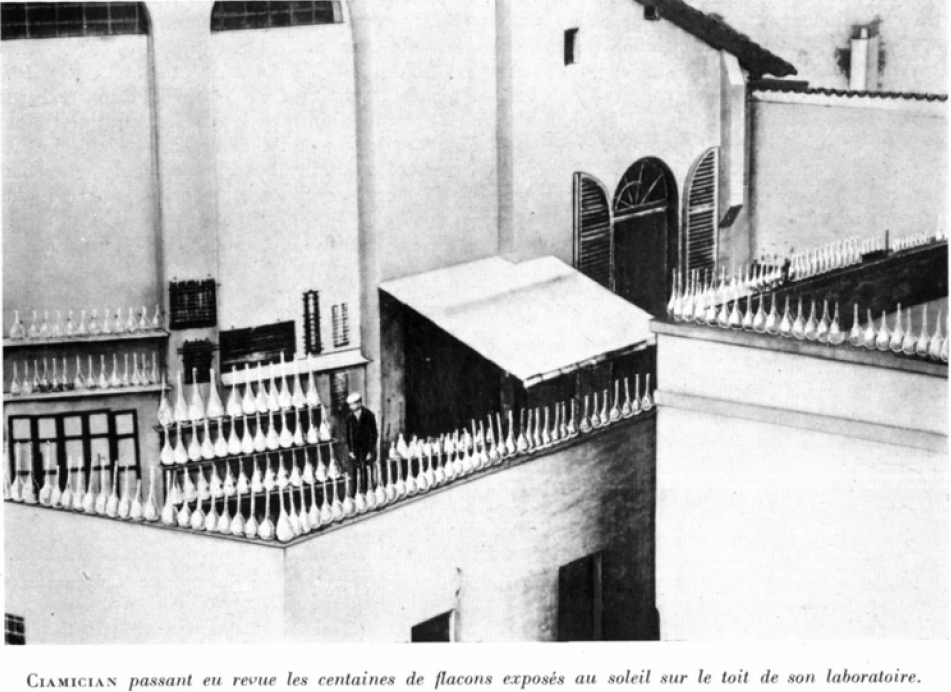 27